Le principali correnti del pensiero geografico
Determinismo  (F. Ratzel) 

Possibilismo  (P. Vidal de La Blache)

Volontarismo (Reclus)

Funzionalismo
TGS
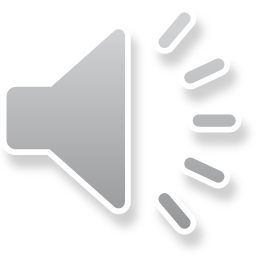 1